الوحدة الثانية
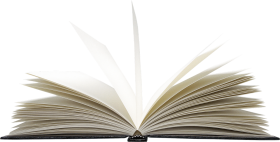 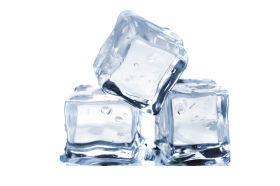 النمو الإنساني
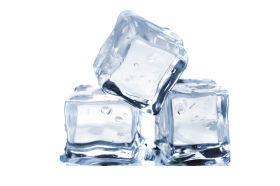 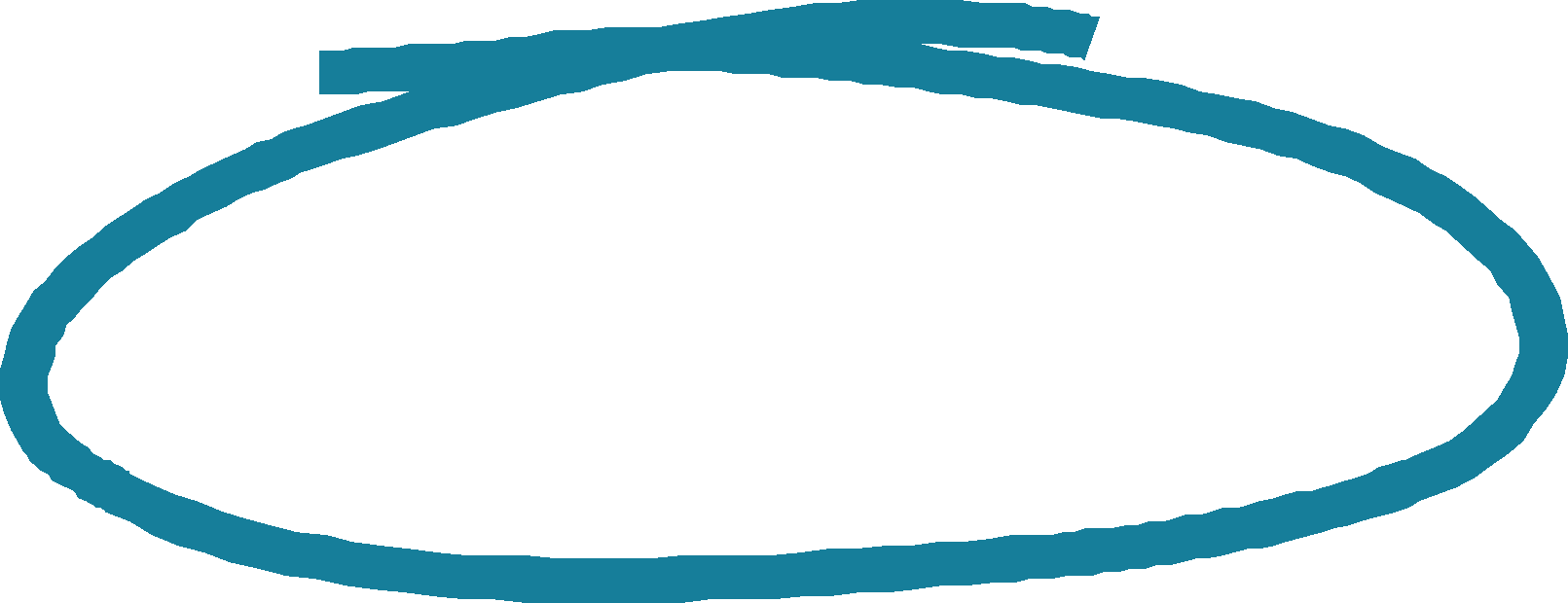 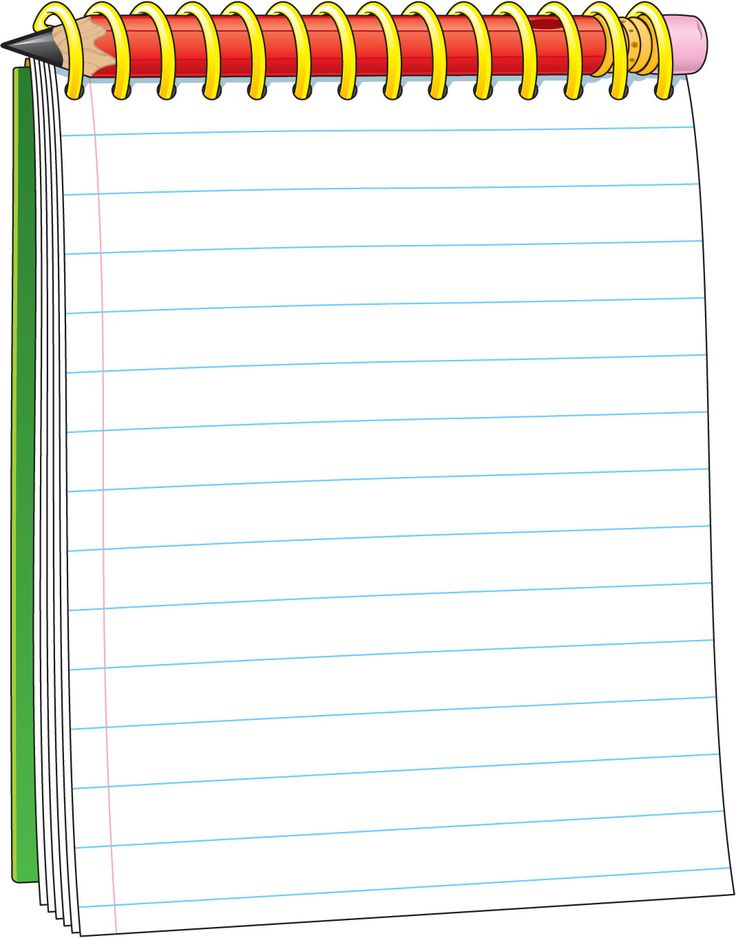 النمو الإنساني عملية تحول مستمرة وفي هذه الوحدة ستدرس كيف يمكن جعل هذه العملية باتجاه الأفضل دائما.
مدخل الوحدة
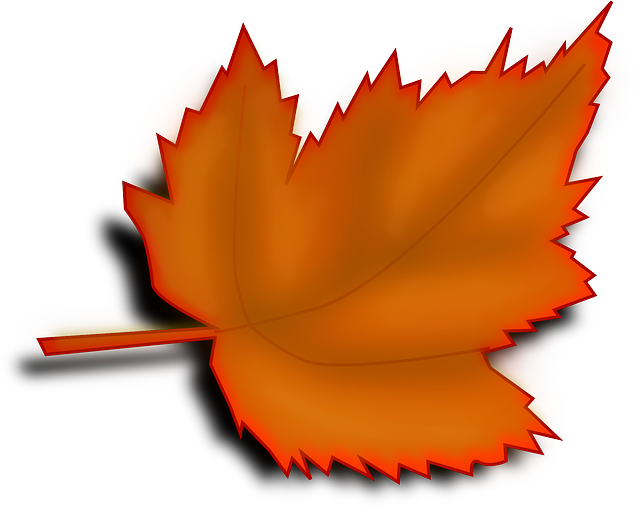 مدة التنفيذ
عدد الحصص
7
أهداف الوحدة
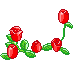 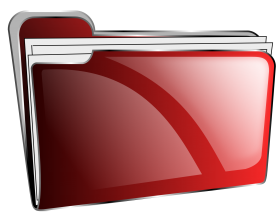 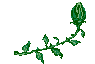 يتوقع منك أخي الطالب بعد دراسة هذه الوحدة أن تكون قادرًا على أن:
تشرح معنى النمو الإنساني.
 تميز بين خصائص كل مرحلة عمرية.
 تستنتج أساليب التعامل مع كل مرحلة.
 تستطيع التكيف مع تغيرات النمو (الجسمية والعقلية والانفعالية والاجتماعية)
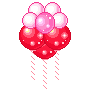 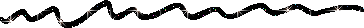 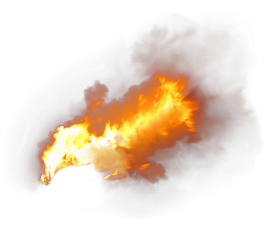 موضوعات الوحدة
1- ماهية النمو الإنساني.
2- مرحلة الطفولة وخصائصها وأساليب التعامل والتكيف مع متغيراتها.
3- مرحلة المراهقة وخصائصها وأساليب التعامل والتكيف مع متغيراتها.
4- مرحلة الرشد وخصائصها وأساليب التعامل والتكيف مع متغيراتها.
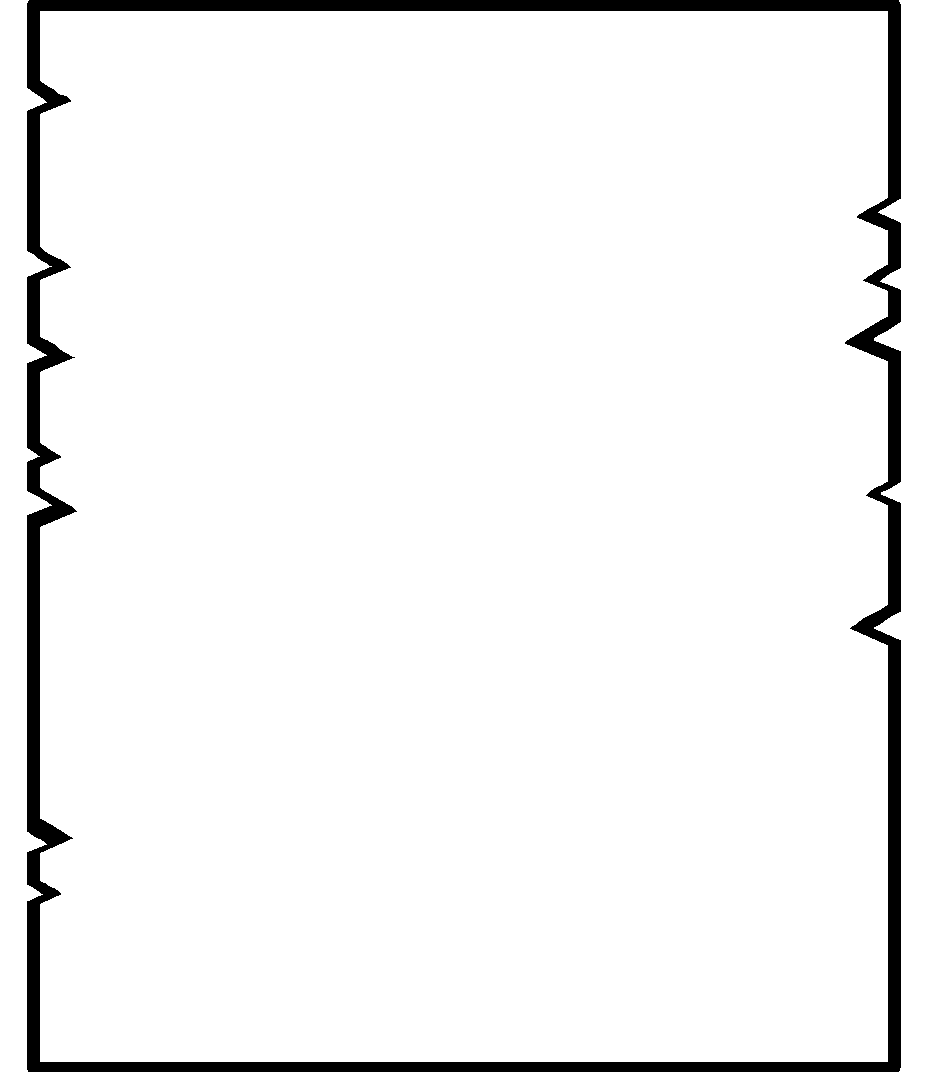 مشروع الوحدة
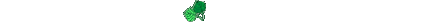 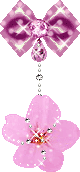 (فردي أو جماعي)
صمم عرض (باستخدام الحاسوب) بعد كتابة تقرير، عن تأثير الانفعالات المسيطرة على مرحلة المراهقة واعرضها أمام زملائك في الفصل ملتزما بدقة وعلمية المعلومات والأسلوب الجيد في الكتابة بحيث يشتمل العرض على بعض الرسوم التوضيحية.
الدرس الأول
2-1
أولًا:
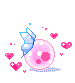 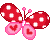 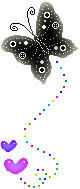 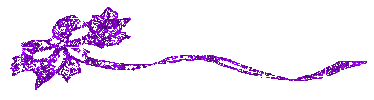 ماهية النمو الإنساني
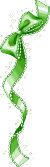 ماذا سنتعلم؟
ماهية النمو الإنساني.
مراحل النمو بعد الميلاد.
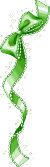 ماذا سنتعلم؟
مرحلة الطفولة (المهد- الطفولة المبكرة- الطفولة المتأخرة).
خصائصها وأساليب التعامل والتكيف مع متغيراتها.
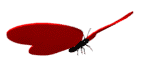 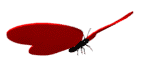 تمهيد
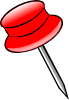 تستخدم كلمة النمو في سياقات كثيرة فنحن نستخدمها عن الإنسان والنبات وهي تشترك في معنى واحد تقريبًا وهو الزيادة أما في النمو الإنساني فإن الأمر يختلف فهو يشمل الزيادة كالزيادة في الطول والذكاء ويشمل النقص والانحدار
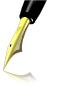 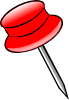 كما هو الحال في المراحل المتقدمة من العمر وقد يكون تبدل في النوعية كما هو الحال عندما تتغير طريقة التفكير عند الانتقال من مرحلة إلى مرحلة، وسوف نركز هنا على دراسة مراحل النمو بعد الميلاد.
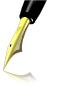 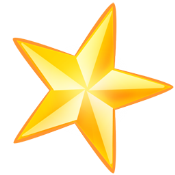 نشاط 2-1
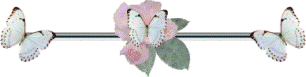 تأمل الآية الكريمة الآتية:
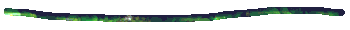 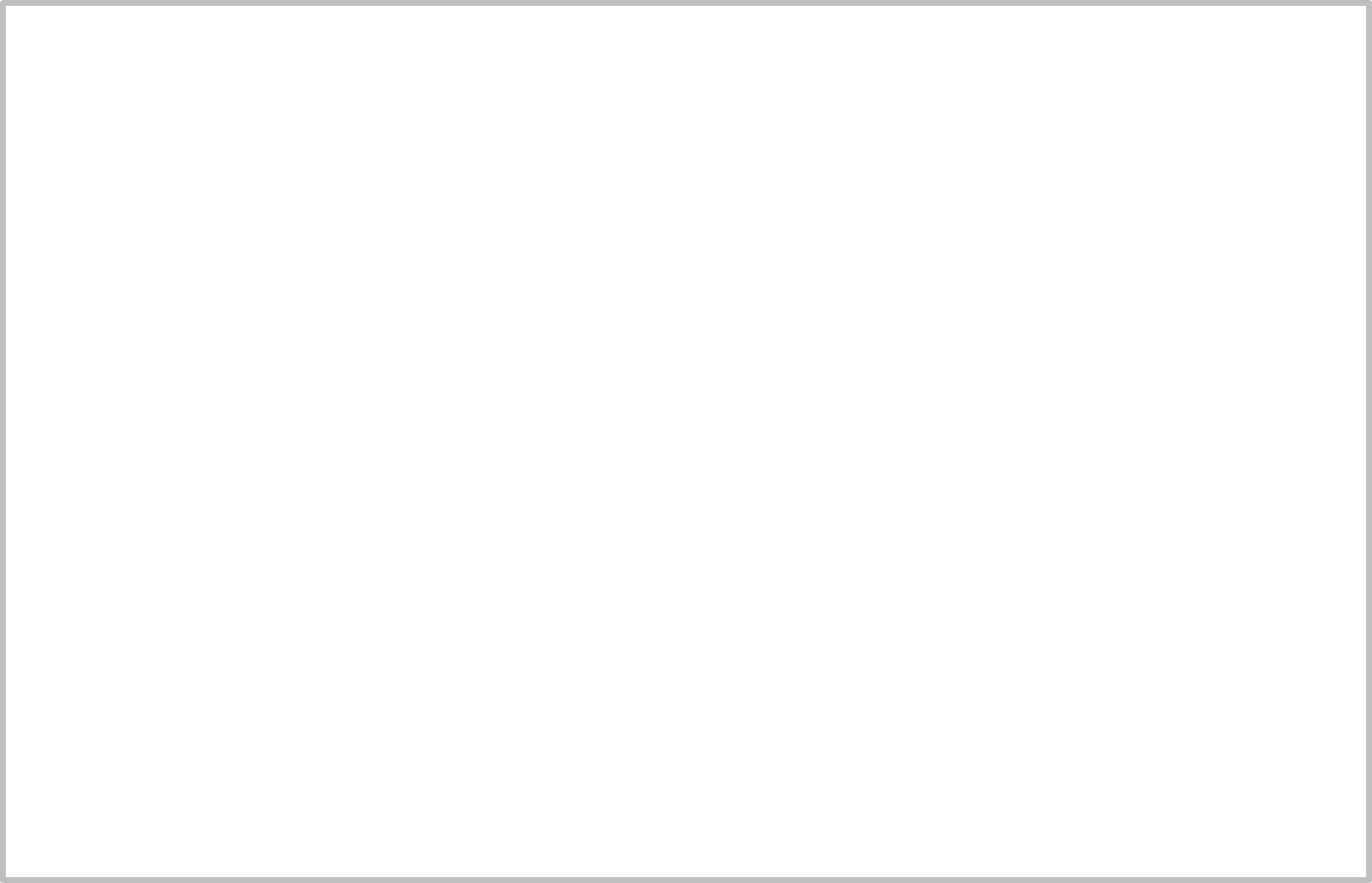 {يَا أَيُّهَا النَّاسُ إِن كُنتُمْ فِي رَيْبٍ مِّنَ الْبَعْثِ فَإِنَّا خَلَقْنَاكُم مِّن تُرَابٍ ثُمَّ مِن نُّطْفَةٍ ثُمَّ مِنْ عَلَقَةٍ ثُمَّ مِن مُّضْغَةٍ مُّخَلَّقَةٍ وَغَيْرِ مُخَلَّقَةٍ لِّنُبَيِّنَ لَكُمْ وَنُقِرُّ فِي الأَرْحَامِ مَا نَشَاء إِلَى أَجَلٍ مُّسَمًّى ثُمَّ نُخْرِجُكُمْ طِفْلًا ثُمَّ لِتَبْلُغُوا أَشُدَّكُمْ وَمِنكُم مَّن يُتَوَفَّى وَمِنكُم مَّن يُرَدُّ إِلَى أَرْذَلِ الْعُمُرِ لِكَيْلا يَعْلَمَ مِن بَعْدِ عِلْمٍ شَيْئًا وَتَرَى الأَرْضَ هَامِدَةً فَإِذَا أَنزَلْنَا عَلَيْهَا الْمَاء اهْتَزَّتْ وَرَبَتْ وَأَنبَتَتْ مِن كُلِّ زَوْجٍ بَهِيجٍ} (سورة الحج: 5)
وصف الله سبحانه وتعالى في هذه الآية الكريمة حياة الإنسان، حدد مع زميلك ما فهمته من الآية عن النمو الإنساني من حيث:
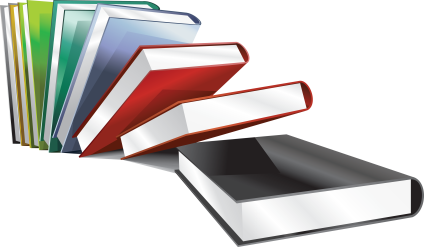 تسلسل النمو كما جاء في الآية الكريمة.
تراب ثم نطفة ثم علقة ثم مضغة مخلقة وغير مخلقة ثم طفلًا ثم تبلغوا أشدكم ثم أرذل العمر.
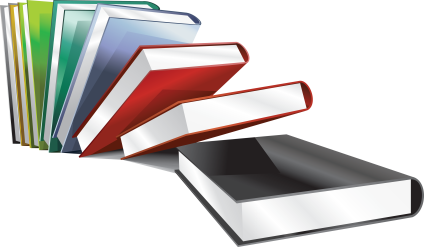 توضيح (ليس كل تغير في الإنسان زيادة بل قد يكون نقصانًا) كما جاء في الآية.
من يرد إلى أرذل العمر لكيلا يعلم من بعد علم شيئًا.
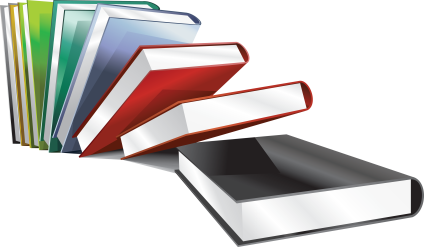 أولًا: ماهية النمو الإنساني Human development
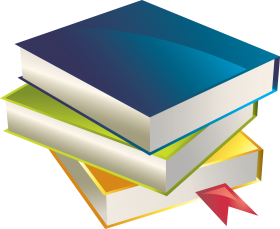 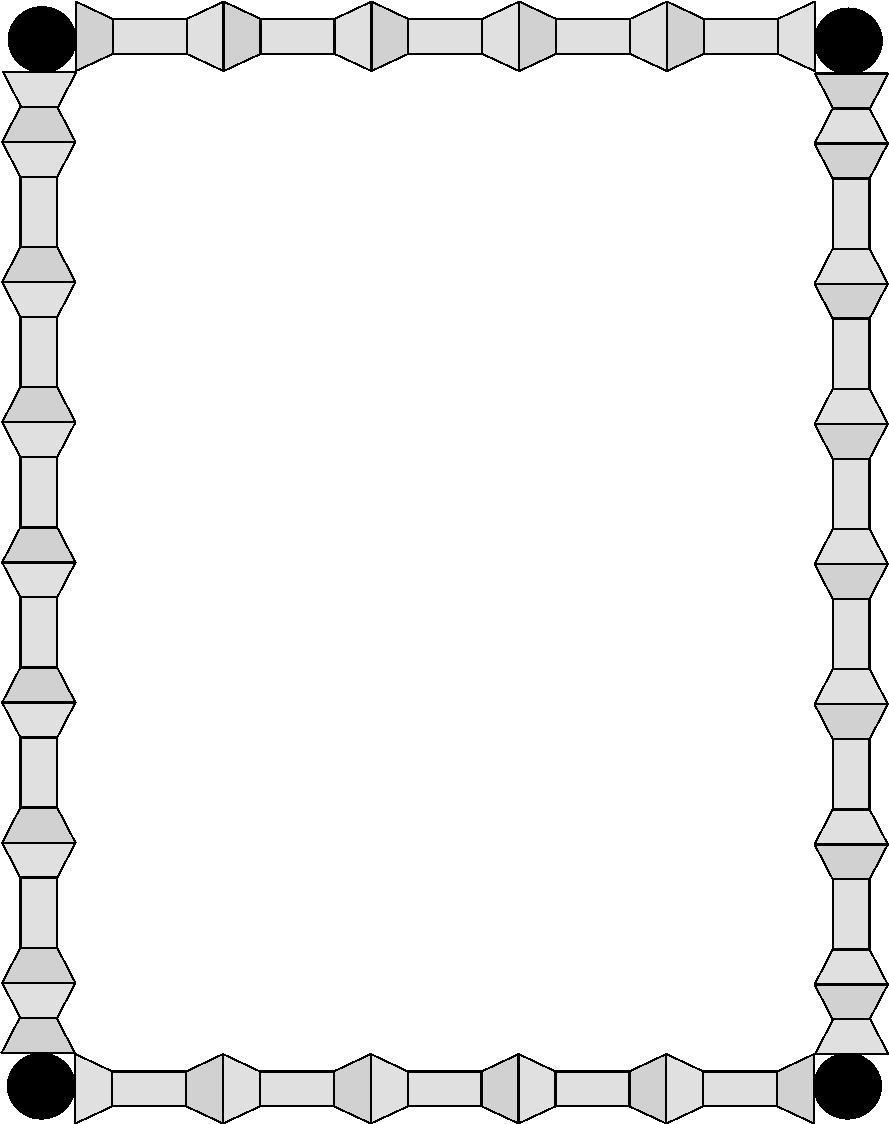 كلمة نمو: لغة تعني الزيادة، إلا أن النمو الإنساني لا يعني دائما الزيادة كما يلاحظ من قوله تعالى: {الله الذِي خَلَقَكُم مِّن ضَعْفٍ ثُمَّ جَعَلَ مِن بَعْدِ ضَعْفٍ قُوَّةً ثُمَّ جَعَلَ مِن بَعْدِ قُوَّةٍ ضَعْفًا وَشَيْبَةً يَخْلُقُ مَا يَشَاء وَهُوَ الْعَلِيمُ الْقَدِيرُ} (سورة الروم: 54)
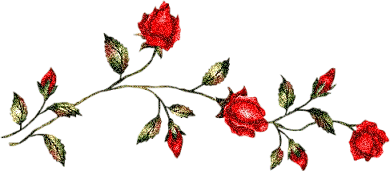 مفاهيم ومصطلحات؟
النمو الإنساني: هو التغيُرات والتطورات في مختلف جوانب حياة الإنسان المختلفة، ويشمل التغيرات الجسمية (الفسيولوجية والبيولوجية والحركية) والتغيرات النفسية الاجتماعية (العقلية والانفعالية واللغوية) منذ تلقيح البويضة في رحم الأم إلى وفاة الإنسان.
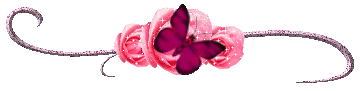 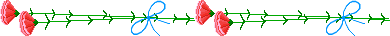 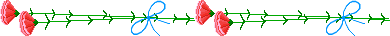 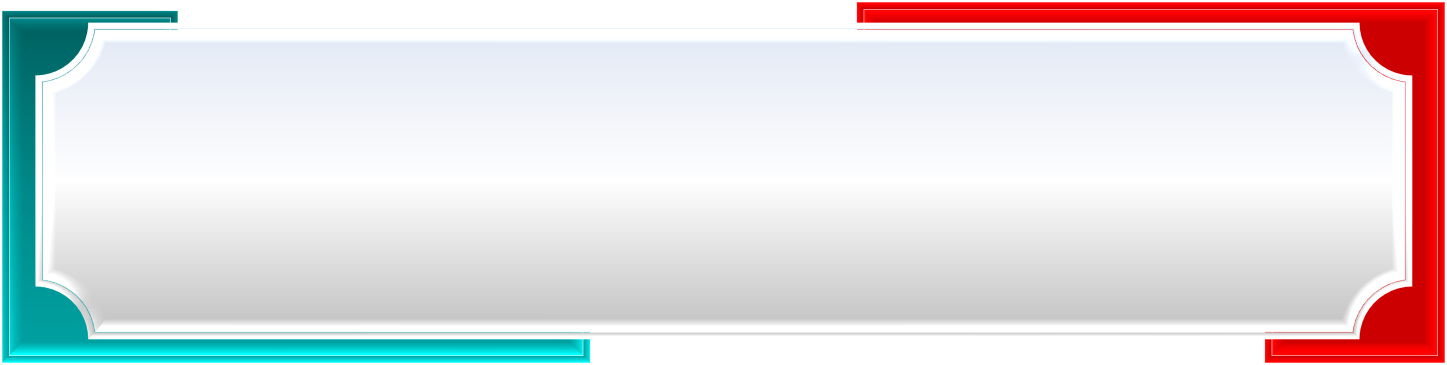 العوامل التي تؤثر في النمو هي الوراثة والعوامل البيئية:
العوامل التي تؤثر في النمو:
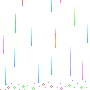 العلاقة بين البيئة والوراثة في عملية النمو أصبحت تفهم على أنها علاقة تفاعليه تتم منذ اللحظة الأولى لتكوين الجنين حيث تتفاعل قوى الوراثة مع قوى البيئة فيترتب على ذلك تكوين بيولوجي جديد يتفاعل بدوره مع الظروف البيئية المحيطة.
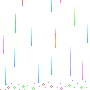 مهارات حياتية
من المهارات التي نحتاجها في حياتنا التفسير السببي للأشياء والأحداث فمثلا تفسير اختلاف التلاميذ في القدرة على التحصيل المدرسي هل يرجع للوراثة أم البيئة.
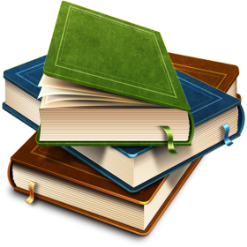 تعلم ذاتي
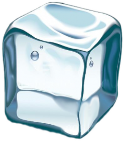 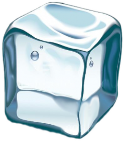 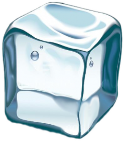 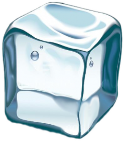 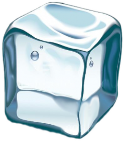 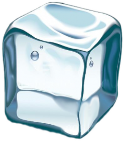 كيف نحكم على عملية النمو بالنسبة للفرد بأنها طبيعية أو غير طبيعية؟ كأن نحكم على طفل بأنه متوسط الذكاء، وطفل آخر بأنه عبقري، وطفل آخر بأنه متخلف الذكاء.
ثانيًا: مراحل النمو الإنساني بعد الميلاد
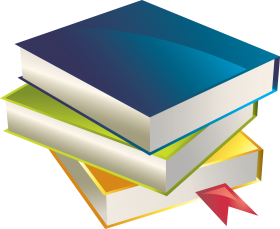 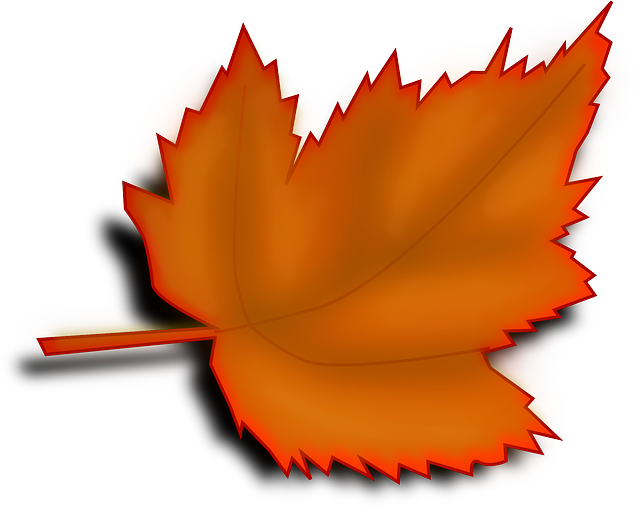 تمهيد
يتعرض الإنسان لتغيرات وتطورات منذ بدء تكونه وحتى نهاية الحياة، ويمر نمو الفرد العادي بمراحل تتميز كل منه بخصائص معينة، وظواهر وأنماط سلوكية؛ بحيث تشكل نظامًا تسلسليًا بحيث لا يمكن الوصول إلى مرحلة نمو دون المرور بالمرحلة التي تسبقها. ويكون الانتقال من مرحلة إلى مرحلة تالية تدريجيًا وليس فجائيًا، وتتضح الفروق بين المراحل في منتصف كل مرحلة.
\\
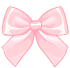 1- تحديد مظاهر النمو المميزة لكل مرحلة مما يساعد في التنشئة الاجتماعية.
2- يساعدنا على تحديد السلوك السوي العادي والسلوك غير السوي؛ مما يمكننا من فهم السلوك وتنميته وتوجيهه والتعامل مع التأخر في النمو.
أهمية وتقسيم النمو إلى مراحل:
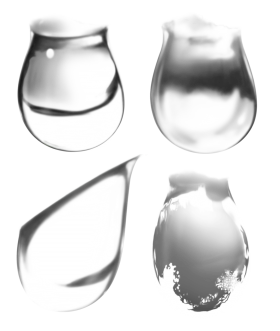 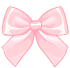 3- يساعدنا في التنبؤ بمظاهر السلوك المتنوعة في كل مرحلة نمو؛ مما يمكننا من وضع مبادئ وتعميمات قياسية لكل مرحلة من مراحل نمو الإنسان.
أهمية وتقسيم النمو إلى مراحل:
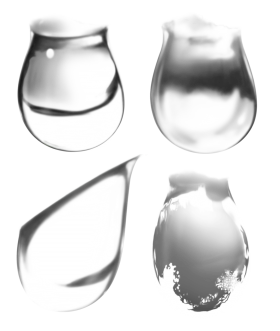 مراحل النمو الإنساني:
الرشد
الطفولة المتأخرة
الطفولة المبكرة
الرشد المتوسط
الرشد الأخير
الرشد المبكر
الطفولة
المهد
المراهقة